Minimizing Fault Troubleshooting Time by Linking Equipment Protection Faults to Part Replacement
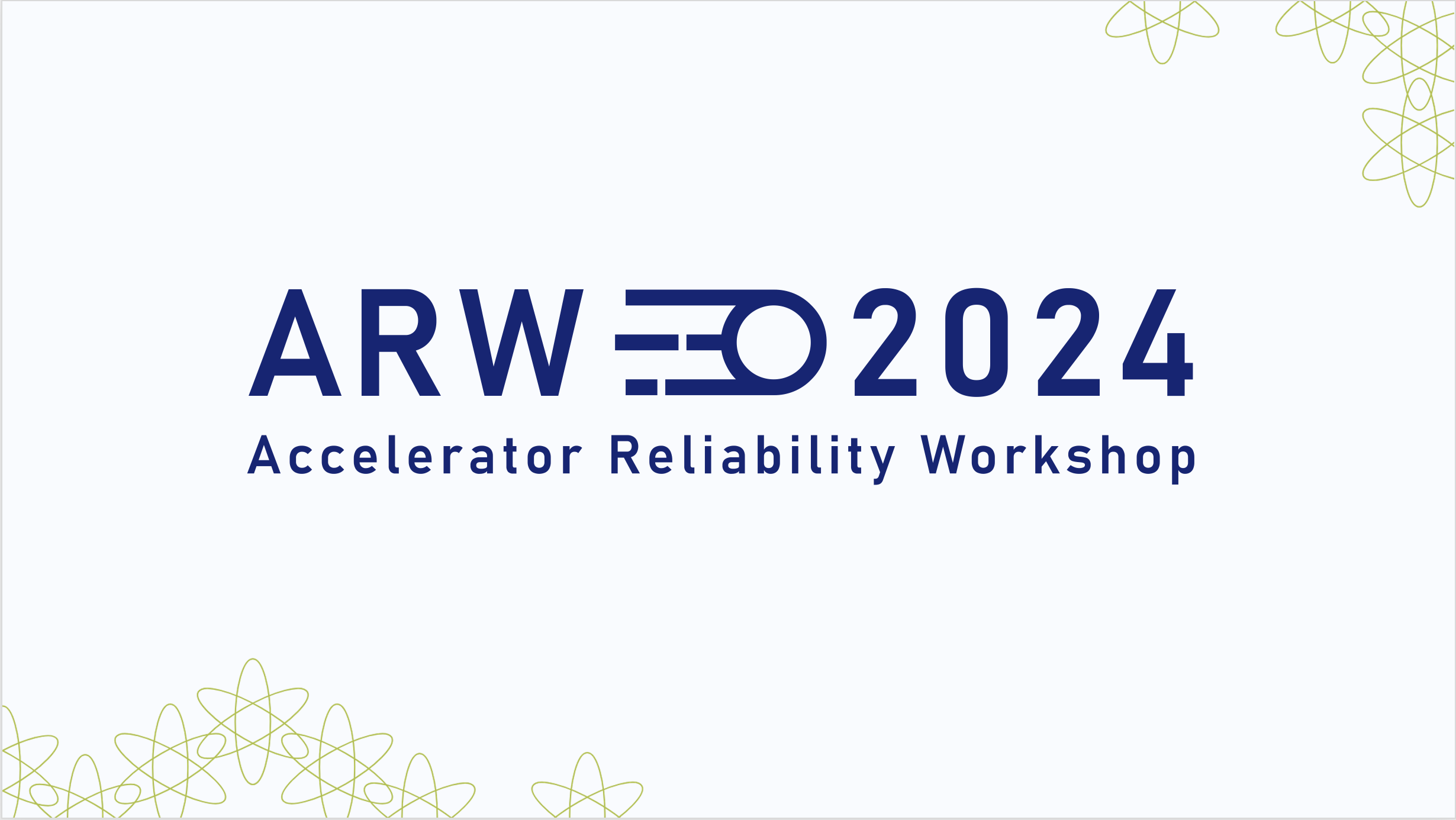 Charles Peters
25 June 2024
The SNS Produces Short High Power Beam Pulses for Neutron Production
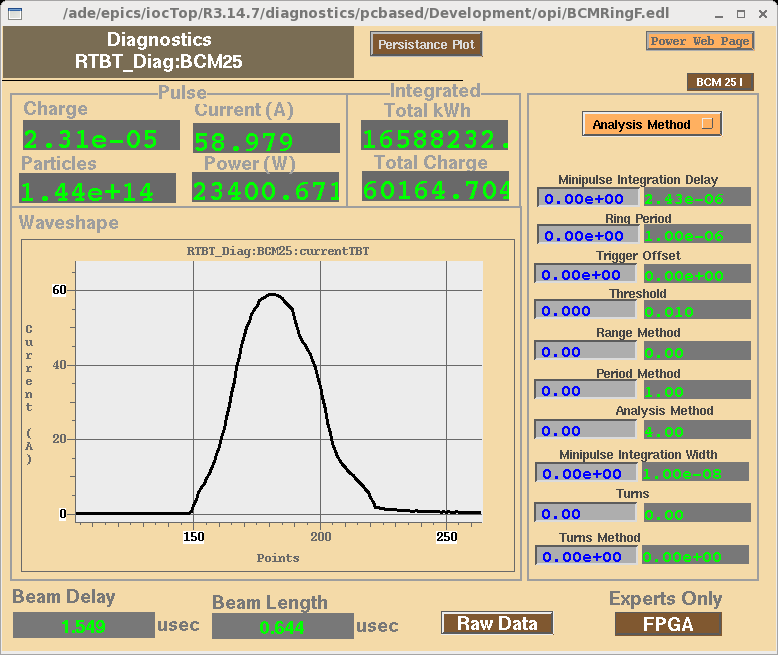 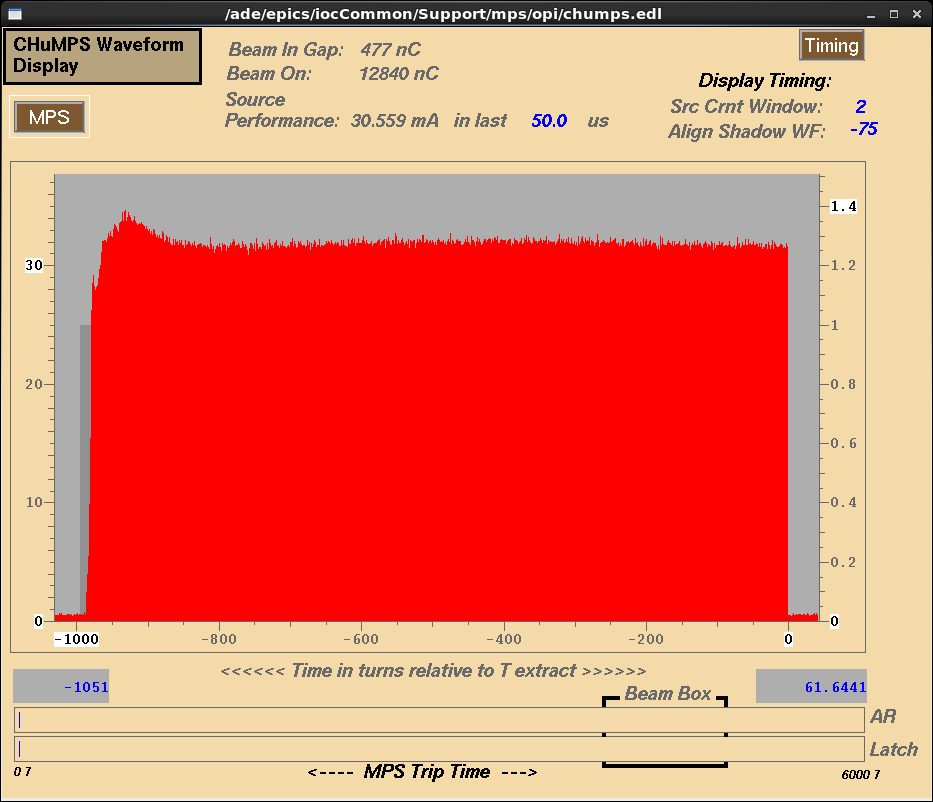 Linac Beam Pulse
Current (mA)
Current (A)
Pulse length (msec)
Ring
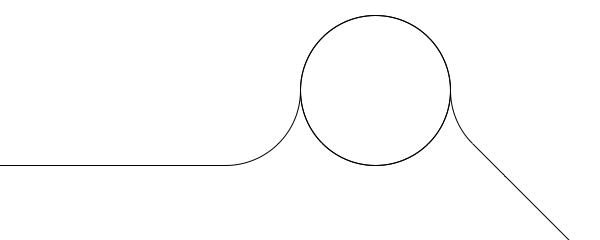 Injection
1.6x1014
protons
Pulse length (nsec)
PARAMETERS

33 kW per pulse

60 Hz repetition rate

2.0 MW beam power

5000 production hours
Linac
To Target
H- to 1.3 GeV
Nick Evans
Sponsor Deliverables are Beam Availability and Operating Hours
High beam power makes Beam Reliability difficult
A lot of sensitive interlocks to the Machine Protection System (MPS) to prevent damage from beam loss
Focus on Beam Availability to maximum operating hours
Redundancy and spares
Predictive and preventive maintenance
Keep beam trips short
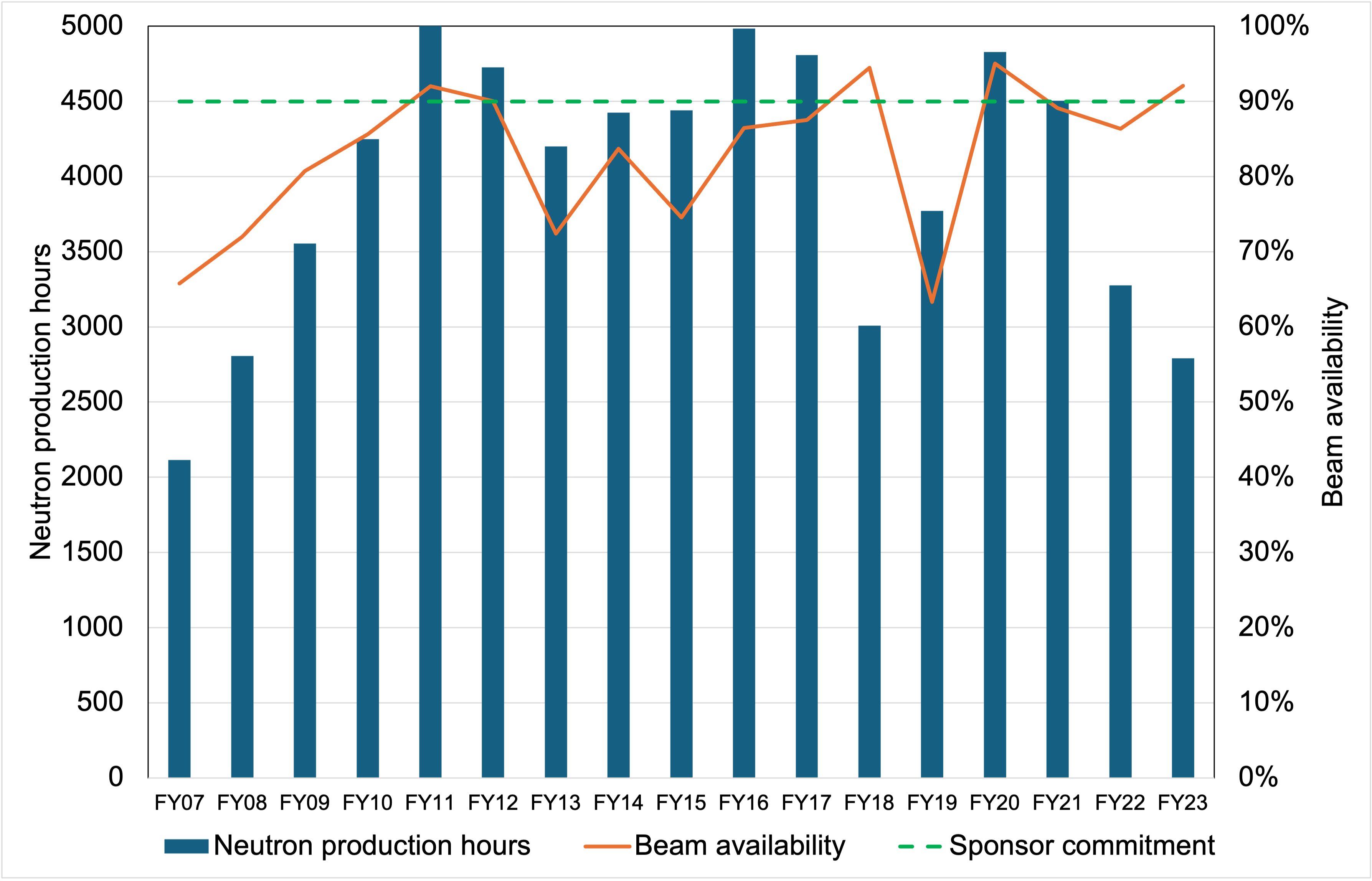 *FY18, 22, 23 operating hours reduced due to extended maintenance outages for upgrade installation
Downtimes > 1 day Dictate Beam Availability
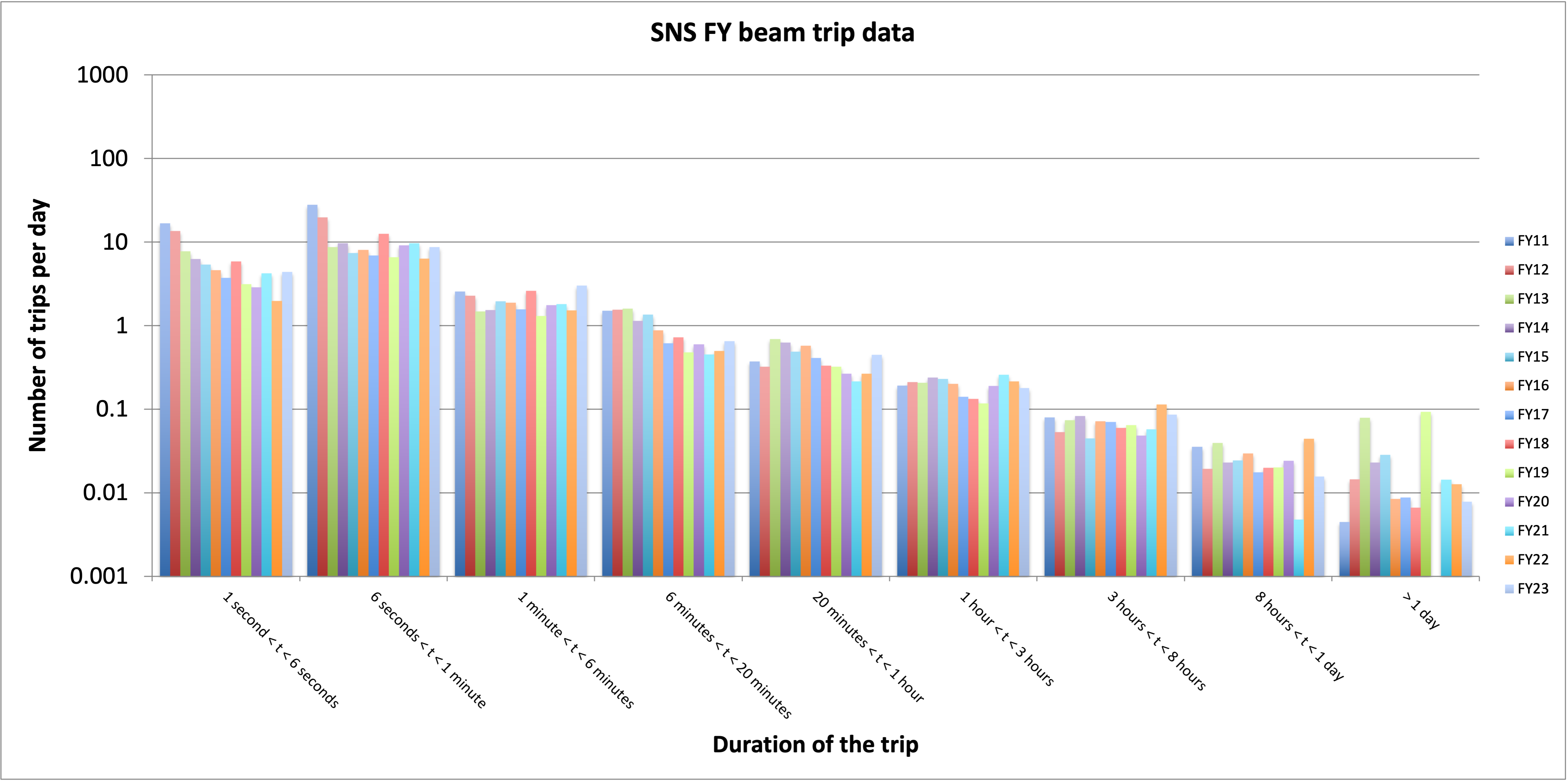 Errant beam, magnet ps
SCL RF cavity trips
DTL/CCL RF cavity trips
Requires tech expert or repair (call-in)
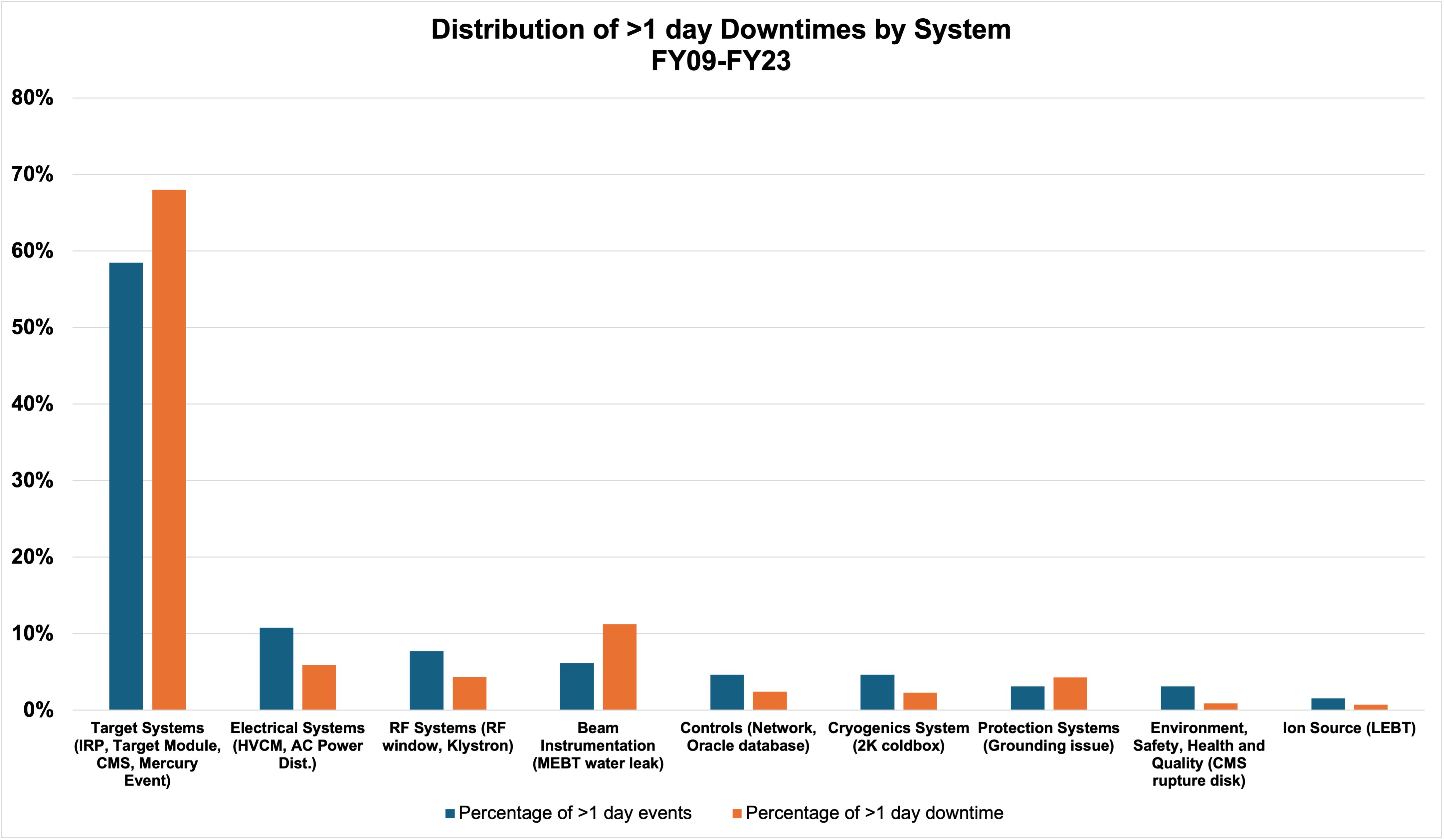 Most trips >1 day come from single point failures with limited access for maintenance and repair

Clear investment should be made to minimize the probability of target failures
Minimize Recovery Time for Shorter Trips
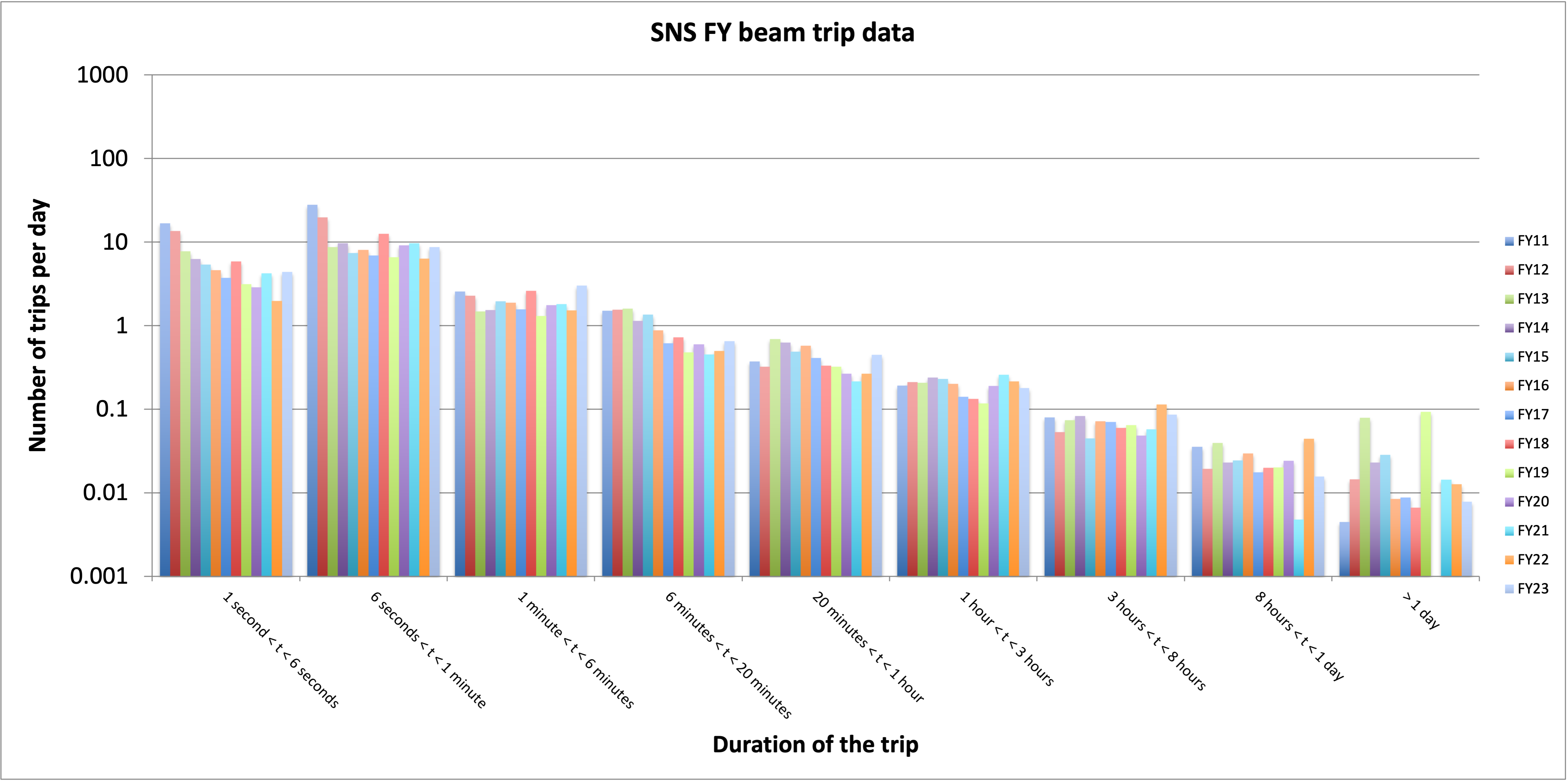 Errant beam, magnet ps
SCL RF cavity trips
DTL/CCL RF cavity trips
Requires tech expert or repair (call-in)
Benefits of Linking First Fault to Action Taken
Goal is to link a downtime to a solution instantly
Operators know the history without searching
Average time to repair
Probability of 
Needing an expert
Part replacement
Which part to replace
Last 3 trips
Tools Used to Track System Reliability and Availability
EPICS – Experimental Physics and Industrial Control System
The accelerator control system is the data feed for Asset Performance Management (APM) software
E-log – Electronic logbook
How accelerator operations tracks changes to just about anything!!
Minimal standardization
Fault Code
Downtime
System
Subsystem
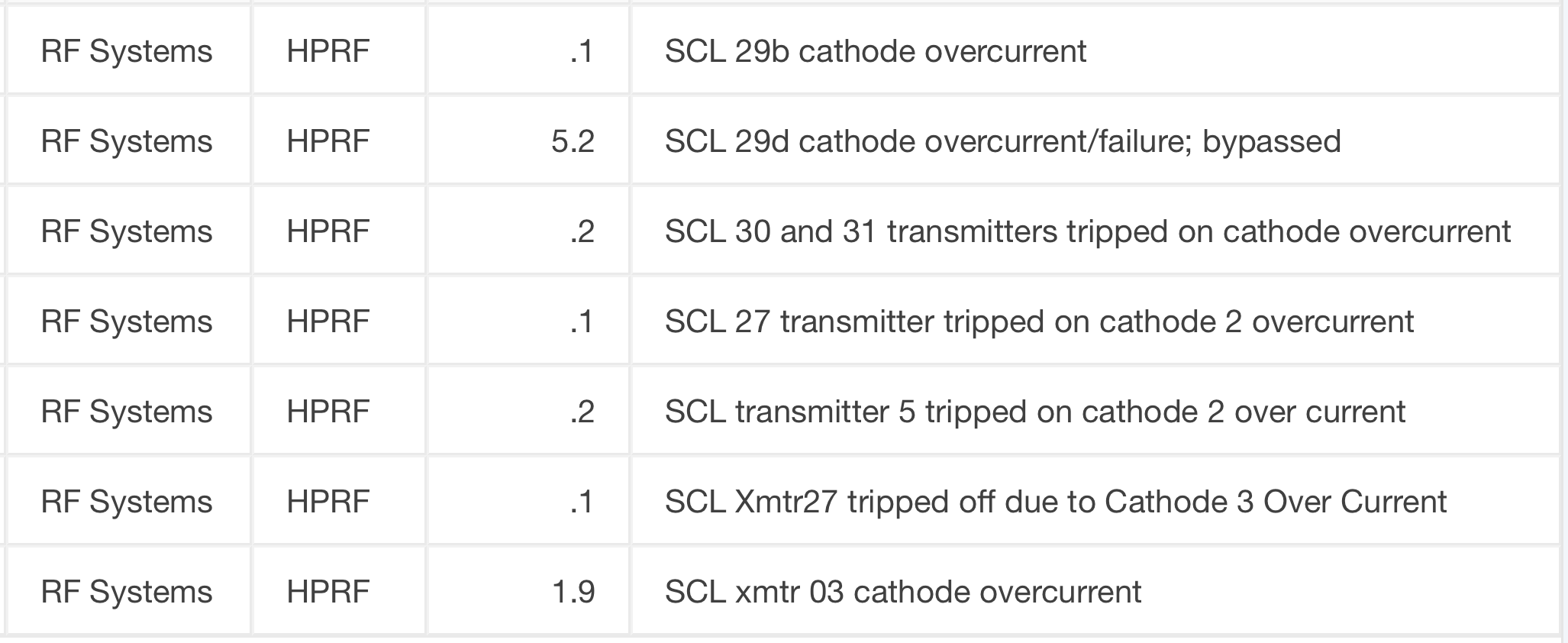 OAS – Operations Administration System
How accelerator operations tracks system downtime
Some standardization
EAM – Enterprise Asset Management
Computerized Maintenance Management System (CMMS) technical personnel document preventive and corrective maintenance on systems, positions, and assets
Some standardization
Need standardization!
Machine Protection System (MPS) EPICS PVs Build the EAM System Hierarchy
MPS EPICS Process Variables (PVs) are nicely named to help provide a way to define the EAM System and Position hierarchy
RF Cavities (124)
DTL_LLRF:HPM1
…
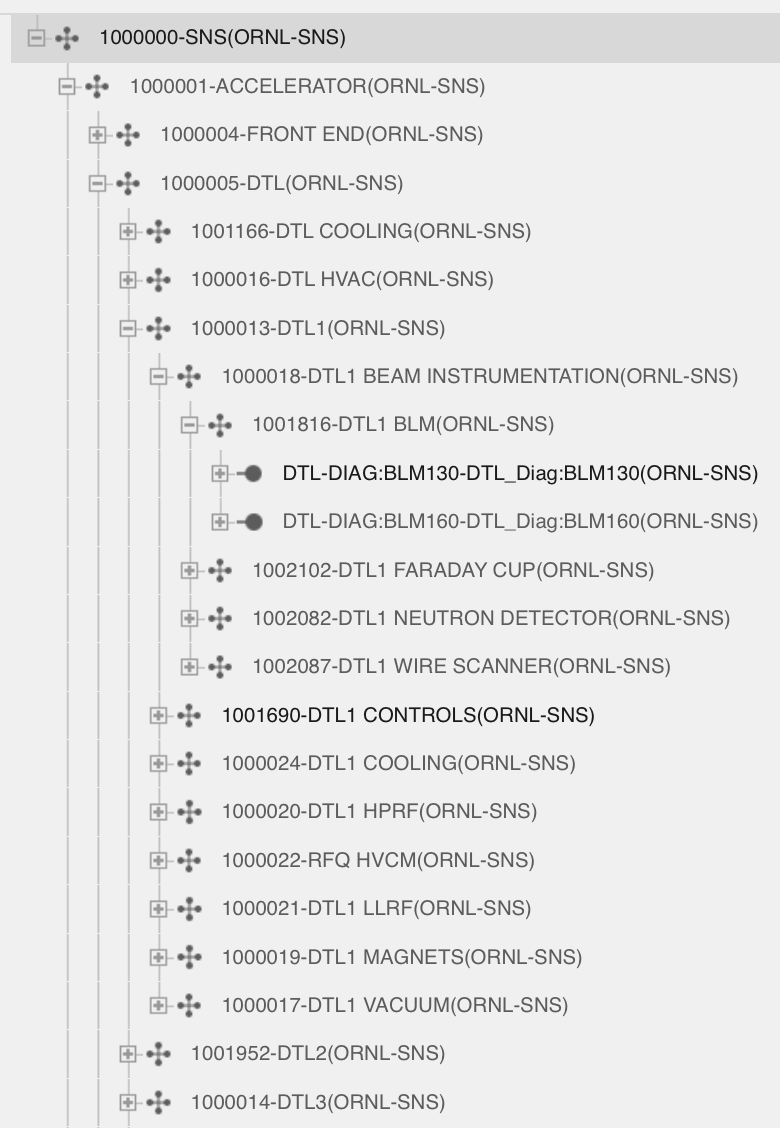 DTL_HPRF:XMTR1
…
Klystrons (38)
DTL_HPRF:MOD1
…
Klystron power supplies (18)
Beam control system
MPS
Magnets (432)
DTL_MAG:PS_DCH01
…
Vacuum (46)
DTL_VAC:SGV01
…
Diagnostics (435)
DTL_DIAG:BLM130
…
The PV breakdown also makes first fault logic simple
Misc (51)
TGT_MPS:PLC1
…
Example for RF
Cavity, Klystron, Klystron power supply, Diagnostic, Vacuum = Klystron
Cavity, Klystron power supply, Diagnostic, Vacuum = Klystron Power Supply
Cavity, Diagnostic = Cavity
Equipment First Fault EPICS PVs Build the EAM Failure Codes
Failure code creation is easy with systems with first fault software
Complication comes from each MPS equipment breakdown not having first fault software
EAM
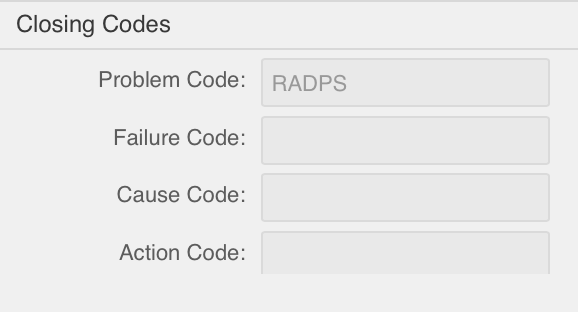 Klystron First Fault
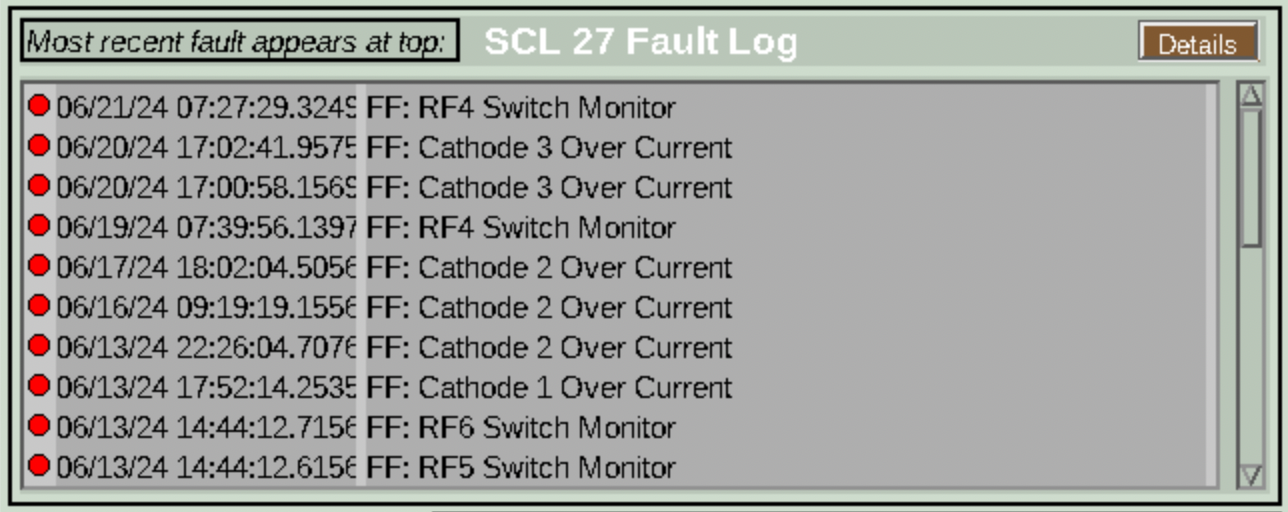 RF Cavities (124)
Klystrons (38)
Klystron power supplies (18)
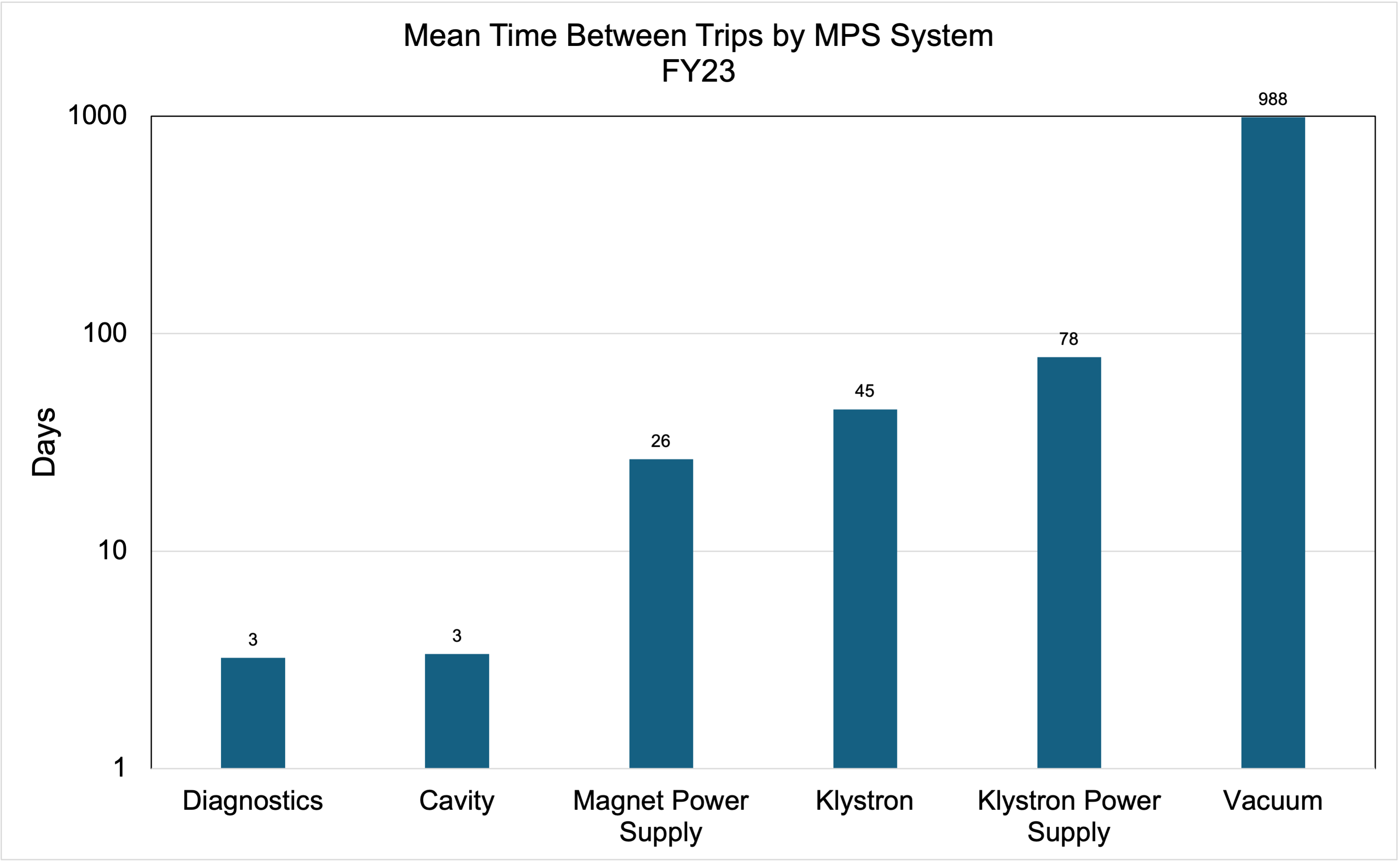 Magnets (432)
Vacuum (46)
Highest trip frequency systems have no first fault software
Diagnostics (435)
Misc (51)
Working on it!
Automated Steps
Operator Manual Steps
Expert Manual Steps
Fault Response Currently 11 Steps (5.5 manual)
MONITOR
RESPOND
RECOVER
Automated Steps
Operator Manual Steps
Expert Manual Steps
Future Fault Response 14 Steps (5.5 manual)
MONITOR
👍
👍
👍
👍
RESPOND
👍
👎
👍
👍
RECOVER
👍
👍
👍
👍
👎
👍
[Speaker Notes: Library of standard work orders based on system equipment first fault]
Making Progress with Asset Management Upgrade Project in FY22
Goals are to utilize Enterprise Asset Management (EAM) to: 
Record labor and parts cost to maintain systems required for neutron production
Track parts inventory
Provide trend data to become more predictive
Help with budget planning
Free up engineer/tech time
Determine where to focus resources
FY24 and beyond
FY22-FY23
FY21
Step 1
Step 3
Step 2
Take data to understand needs
Adapt the software to meet needs
Add ability to record labor time
Add parts into the system by group

Establish and utilize centralized maintenance inventory
Utilize data to improve maintenance processes

Continue to adapt software to meet needs and continue to utilize centralized inventory
Bottlenecks on Keeping Inventory Current
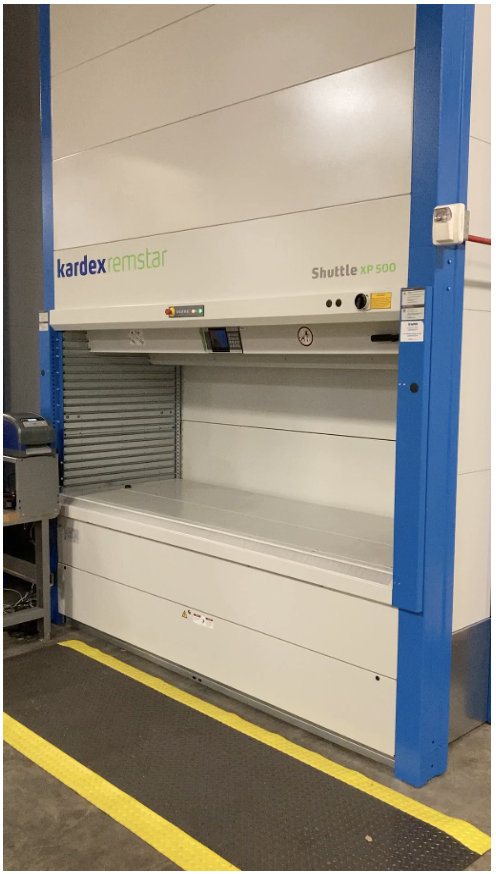 Experts don’t want to do inventory (it’s not fun)
Just order more when preventive maintenance is due or when they use the last part
Experts don’t want to move parts to central inventory
Worried they won’t get their parts back promptly so they continue to hoard in their shops
Perception central inventory doesn’t have the space
A spreadsheet is way easier than dealing with the EAM application for maintaining inventory
Vertical Lift Module
Current and Future Plans
Write the first fault software for RF cavities and magnets
Continue to build trust with technicians and mechanics
Go into the field to experience their issues and fix them
Work with central inventory and willing groups to develop processes for keeping EAM inventories updated 
Simplify the interface to EAM
Moving toward an SNS homegrown version of CERN EAM Light (SNS EAM Lighter Than Light)
Let individual group planners easily update their inventory
Updates are screened before being pushed to EAM
Simplify part additions to work orders
Using the as-built application there are too many button clicks to swap a part
Focus on barcode scanners
Previous attempts were slowed by IT requirements
LAST THING IS TO BE PATIENT!
THANK YOU

QUESTIONS?
Research Accelerator Division
Fulvia Pilat, Director
Accelerator Science and Technology Section
Sarah Cousineau
Accelerator Systems Section
Sang-ho Kim
Control Systems Section
Karen White
Operations, Integration, and Maintenance Section
Glen Johns
Target and Mechanical Systems Section
Mike Dayton
Accelerator Physics Group
Nick Evans
Electrical Power Conversion Group
Yugang Tan
CF and Vacuum Group
Derrick Williams
Accelerator Operations Group
Geoff Milanovich
Cooling Systems Group
Ben Goddard
Front End Systems Group
Baoxi Han
Beam Instrumentation Group
Sasha Aleksandrov
Controls Integration Group
Klemen Vodopivec
Electrical Support Group
Ben Cagley
Target Systems Group
Jeffrey Saunders
Cryogenics and Target Group
Aaron Coleman
Integration and Planning Group
Charles Peters
Target Operations Group
John Denison
Mechanical Engineering Group
Charlotte Barbier
RF Systems Group
John Moss
Superconducting Linac Group
Matt Howell
Mechanical Support Group
Doug Engle
Vacuum Systems Group
Jeremy Price
Protection Systems Group
Kelly Mahoney
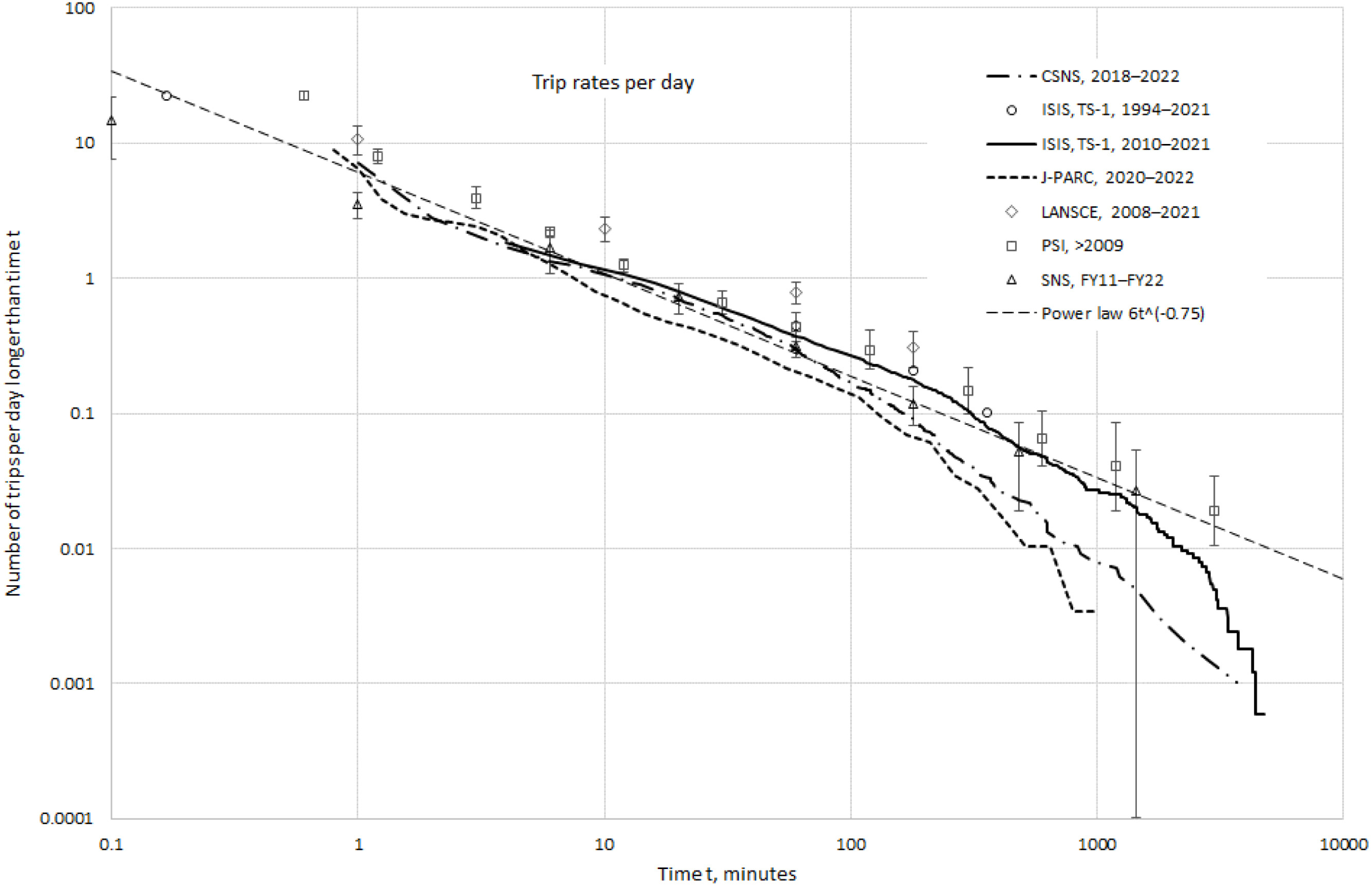 120 kW


160 kW
1 MW capable

80 kW

1.3 MW

1.4 MW
Availability and reliability statistics at ISIS and at other high-power proton accelerators 
J.W.G. Thomason, S.A. Fisher, D.J. Adams, M.G. Glover, J. Ranner, D.J.S. Findlay ∗ ISIS, Rutherford Appleton Laboratory, Chilton, Oxon. OX11 0QH, UK 
Nuclear Inst. and Methods in Physics Research, A 1053 (2023) 168338
[Speaker Notes: This plot was put together by personnel from the ISIS neutron source in the UK. It shows the number of beam trips per day on the y-axis (log scale) binned by length of trip on the x-axis for various accelerator driven sources from around the world. They show a power law fit to the data for estimating beam trips per day by length of trip.

Pretty clear that the focus for the different types of accelerators is on trips lasting more than a minute (availability and I’ll show why), but here at SNS we do focus on even shorter length trips because we understand these short trips can be indications of potential longer failures in the future.]